আজকের পাঠে সবাইকে
স্বাগতম
পাঠ উপস্থাপনায়
মোঃ আশরাফুল হক 
সহকারী শিক্ষক 
কোলা দাখিল মাদ্রাসা
মোবাঃ ০১৭১২৫৪৫৩৬১
শ্রেণী-৮ম 
বিষয়-বাংলা
অধ্যায়-পদ্য
সময়- ৫০ মিনিট
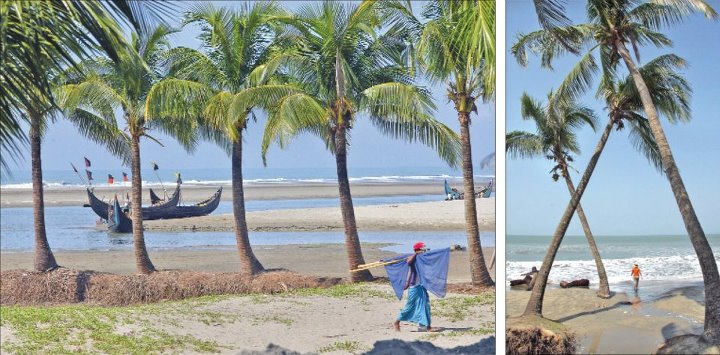 আবার আসিব ফিরে
জীবনানন্দ দাশ
শিখনফল
শিক্ষার্থীরা----
প্রকৃতির রূপবৈচিত্র কি তা বলতে পারবে। 
আবৃত্তি দক্ষতা বৃদ্ধি পাবে। 
বাংলার উৎসব, নদনদী, পাখি ও প্রকৃতি সম্পর্কে ব্যাখ্যা করতে পারবে ।
কবি পরিচিতি
জন্ম:  ১899 খ্রি.
মৃত্যু: ১954 খ্রি.
কর্মজীবন: কবি,ঔপন্যাসিক ও গল্পকার
উল্লেখযোগ্য গ্রন্থ:
কাব্যগ্রন্থ:ঝরা পালক.রূপসী বাংলা,বনলতা  সেন,সাতটি তারার তিমিরে.
উপন্যাস:মাল্যবান, জলপাই হাটি, প্রবন্ধঃ কবিতার কথা 
 ইত্যাদি
উপাধি:
প্রকৃতির কবি,
জীবনানন্দ দাশ
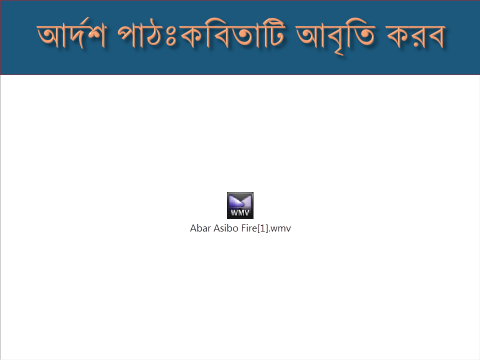 সরব পাঠঃ  
৩/৪ শিক্ষার্থী কবিতাটি আবৃত্তি করবে।
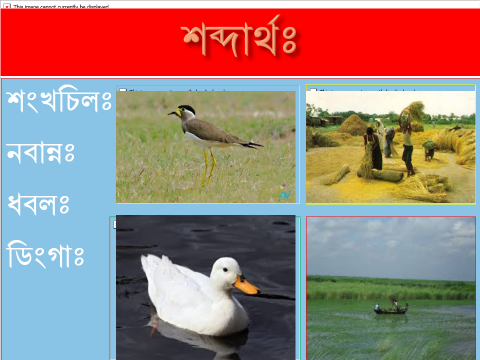 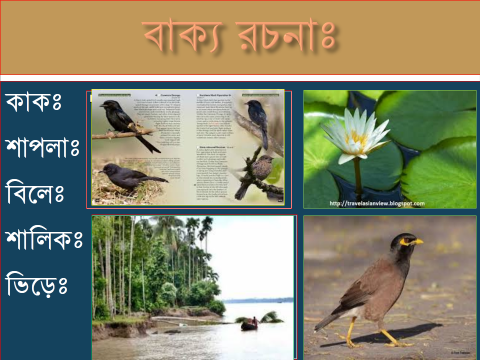 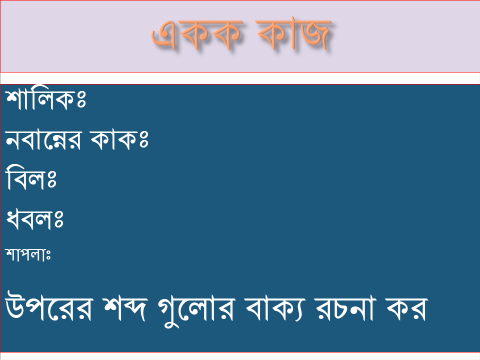 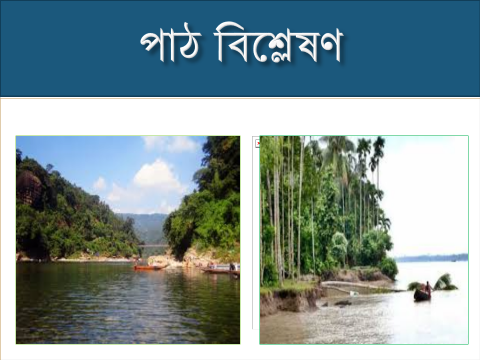 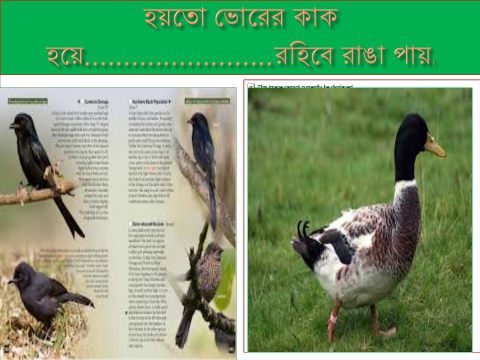 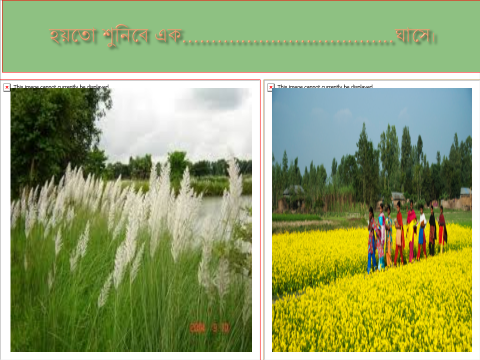 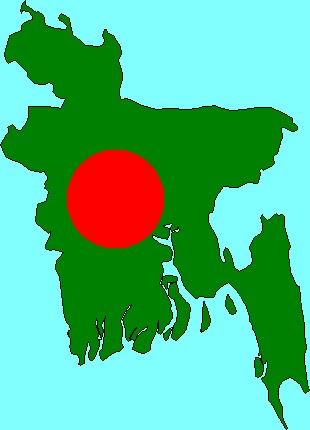 রূপসী বাংলা
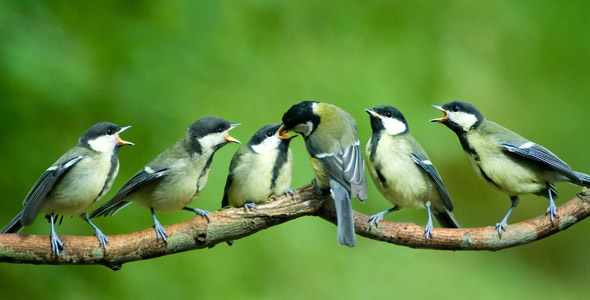 পাখপাখালির বাংলা
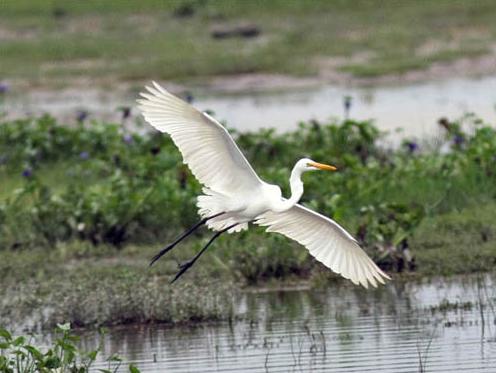 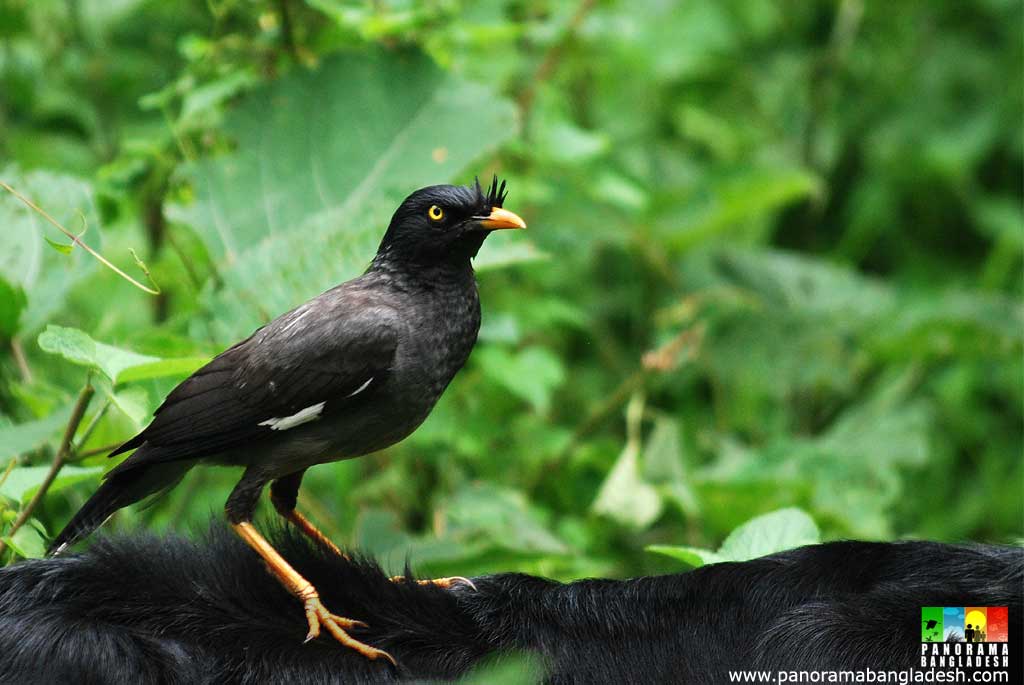 নবান্ন
জাতীয় পাখি
চা বাগান
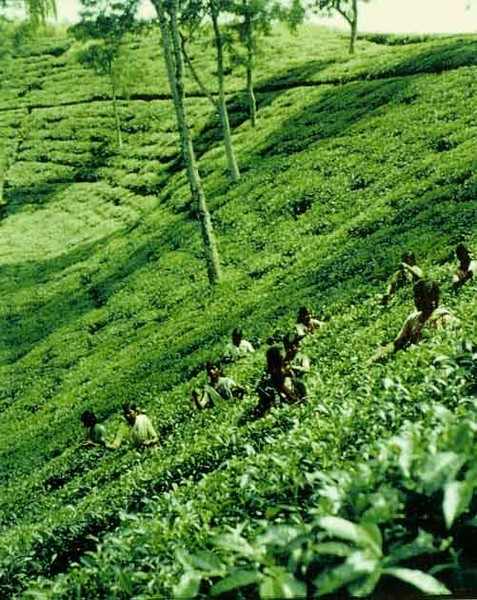 দলীয় কাজ
দল নং ০১
কবি কার্তিকের নবান্নের দেশ বলতে কি বুঝিয়েছেন ?
দল নং ০২
কবি বাংলার প্রকিতির সাথে মিশতে  চান কেন?
দলীয় কাজ উপস্থাপন ও ফলাবর্তন প্রদান।
মূল্যায়ন
কবি কত সালে জন্ম গ্রহন করেন?
কবি আবার  কেন ফিরে আসতে চান?
কবিতায় উল্লিখিত নদীর নাম কী ? 
কবির শেষ ইচ্ছা কী?
বাড়ির কাজ
আবার আসিব ফিরে-কবিতা অবলম্বনে বাংলার রূপবৈচিত্রের পরিচয় দাও।
ধন্যবাদ সবাইকে
সমাপ্ত